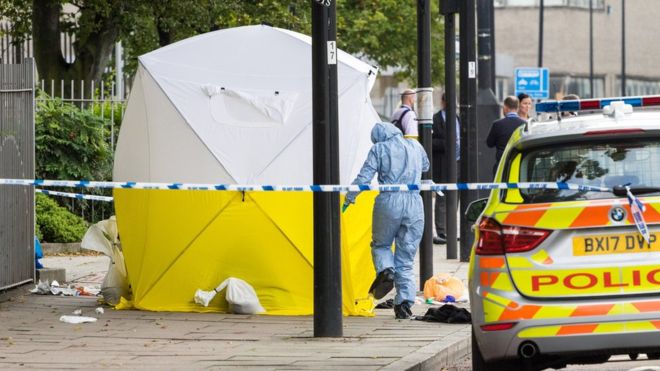 I heard the bells on Christmas DayTheir old familiar carols playAnd wild and sweet the words repeatOf peace on earth, goodwill to men
Knife crime increased by 21% in 2017, rose in 2018
© BBC, Getty
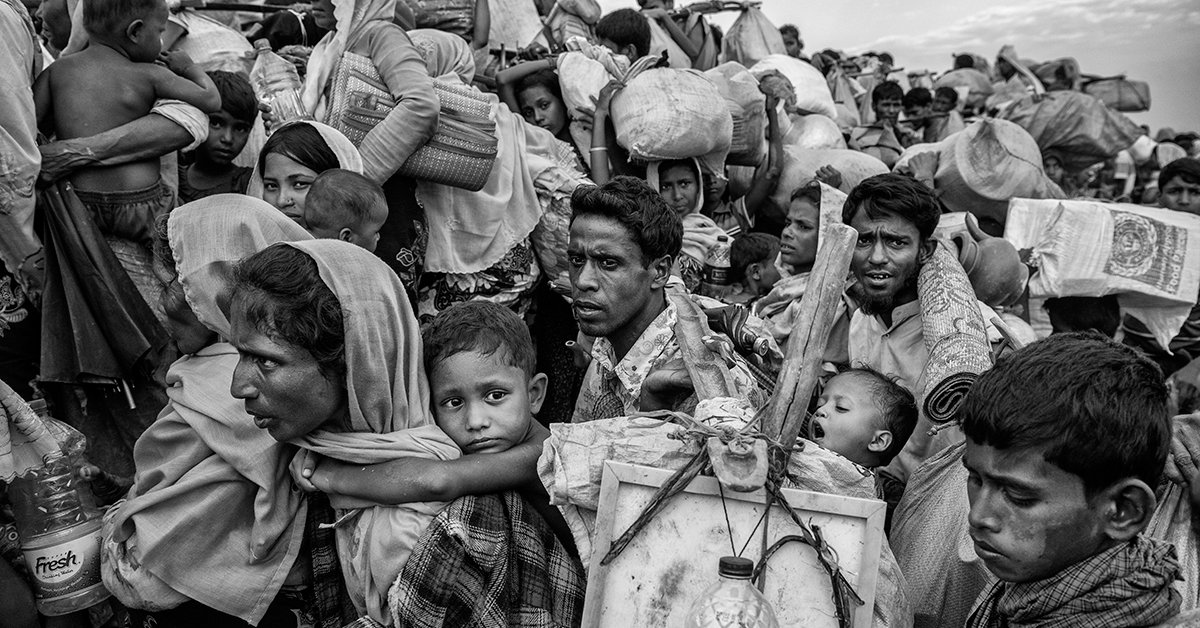 I thought, as now this day had come,The belfries of all ChristendomHad rung so long the unbroken songOf peace on earth, goodwill to men
Displacement of Rohingya In and From Myanmar
© Time, Kevin Frayer
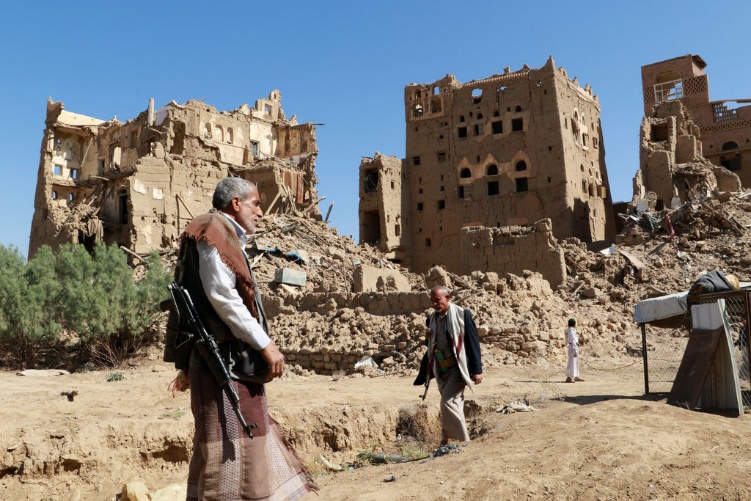 And in despair I bowed my headThere is no peace on earth I saidFor hate is strong that mocks the songOf peace on earth, goodwill to men
© Reuters, N Rahma
Yemen – 80% of country ‘critically affected’ by conflict (Tearfund)
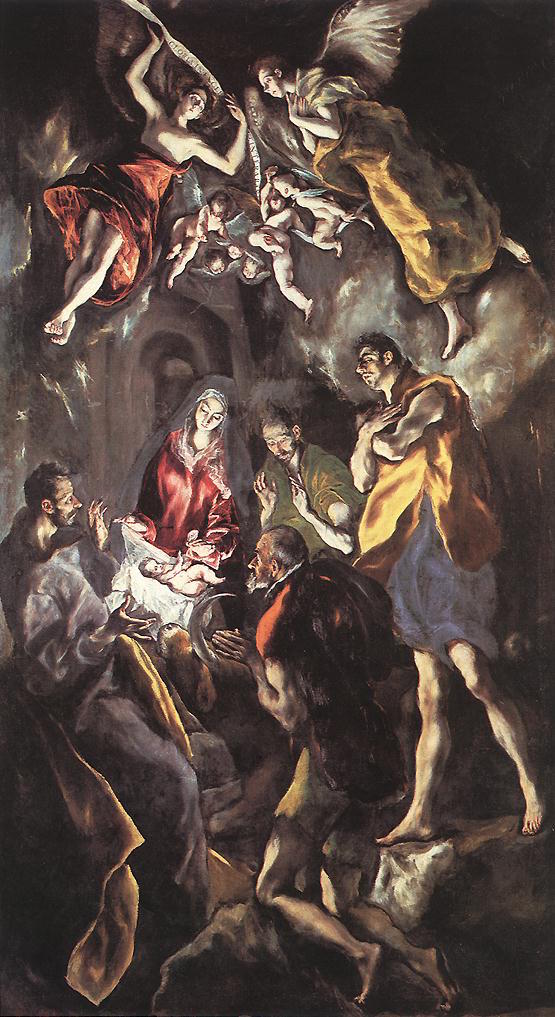 Then pealed the bells more loud and deepGod is not dead nor doth He sleepThe wrong shall fail, the right prevailWith peace on earth, goodwill to men
Adoration of the Shepherds – El Greco – 1612-1614
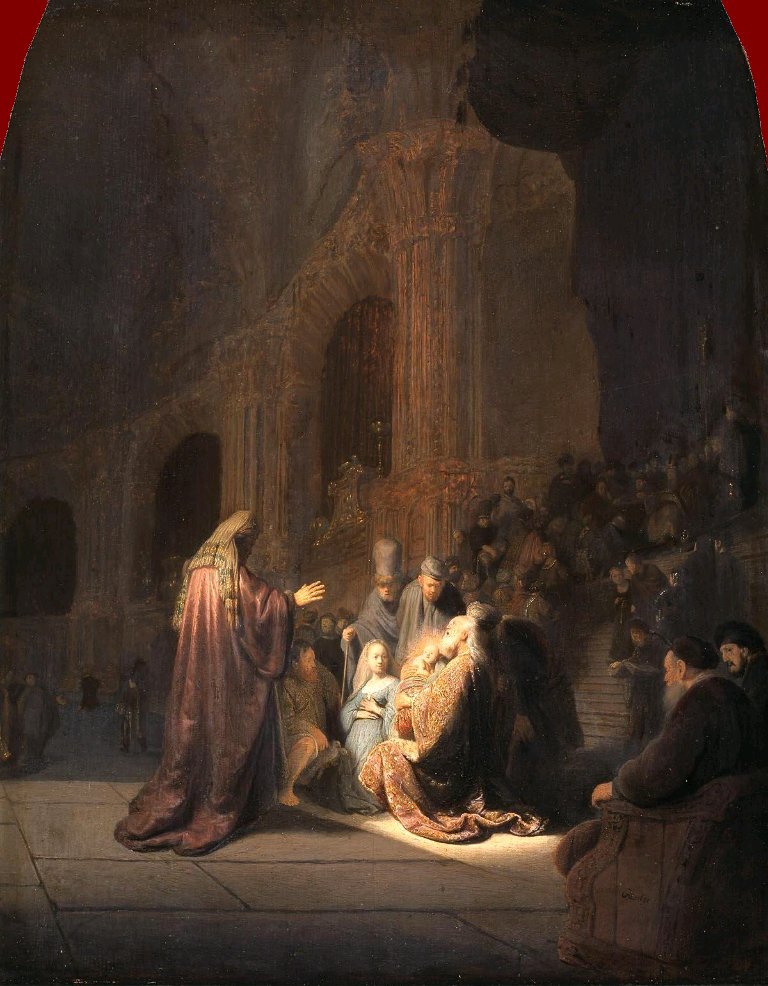 Psalm 98
Jesus Presented at the Temple – Rembrandt - 1631
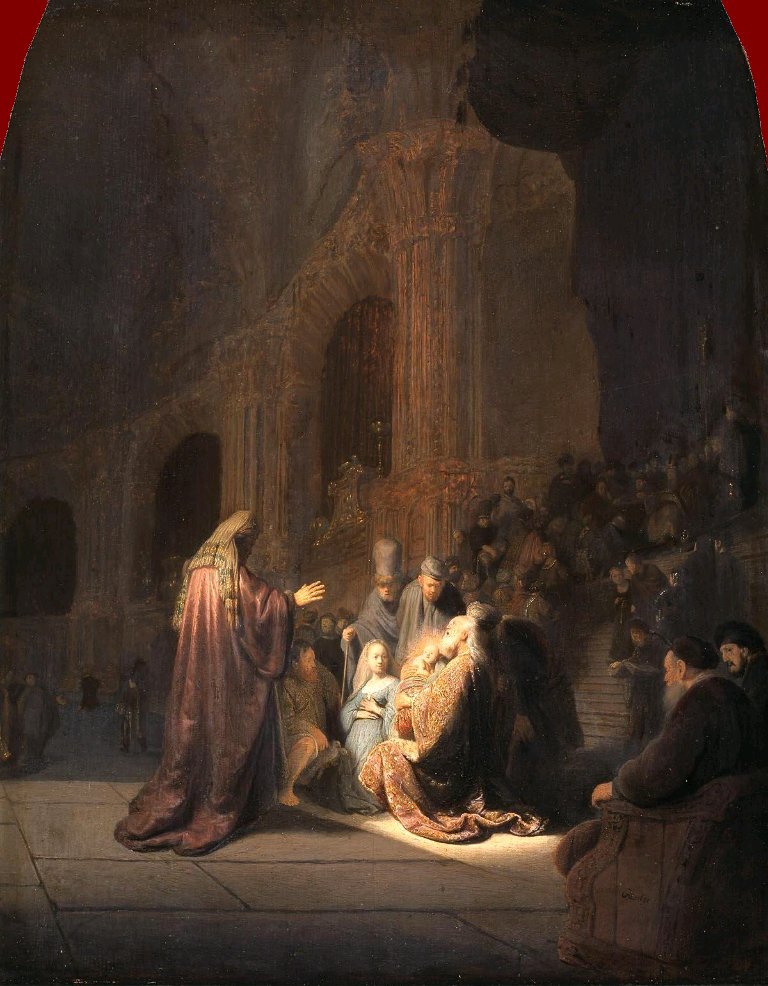 Sing to the Lord a new song,    for he has done marvellous things;his right hand and his holy arm    have worked salvation for him.
Jesus Presented at the Temple – Rembrandt - 1631
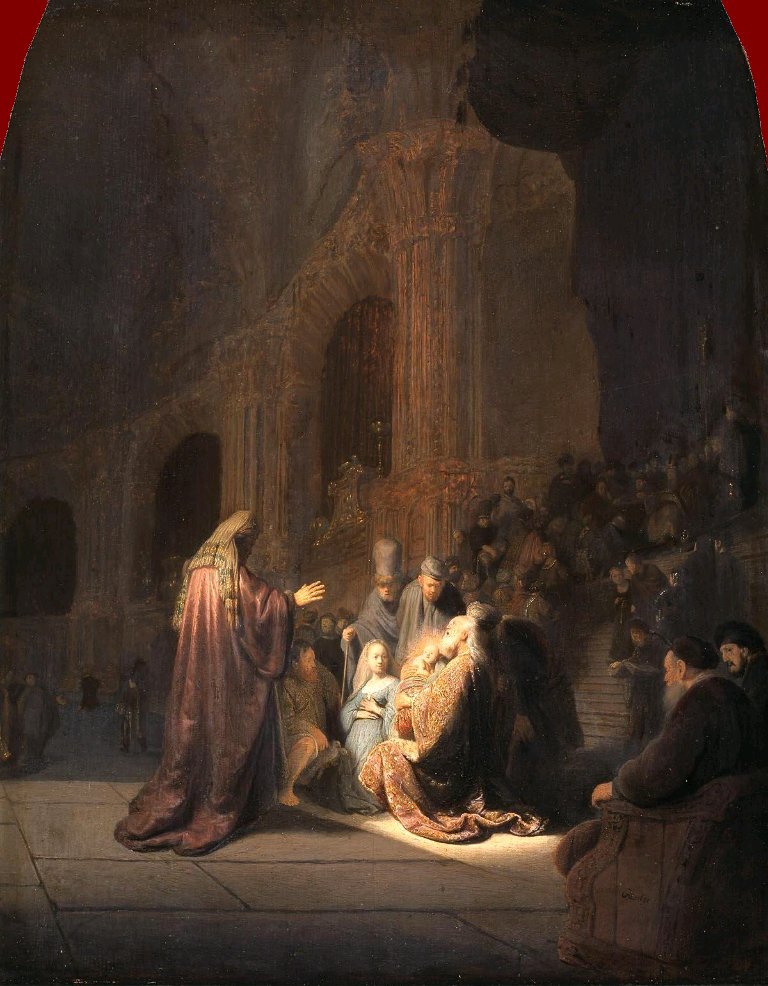 The Lord has made his salvation known    and revealed his righteousness to the nationsHe has remembered his love    and his faithfulness to Israel;all the ends of the earth have seen    the salvation of our God.
Jesus Presented at the Temple – Rembrandt - 1631
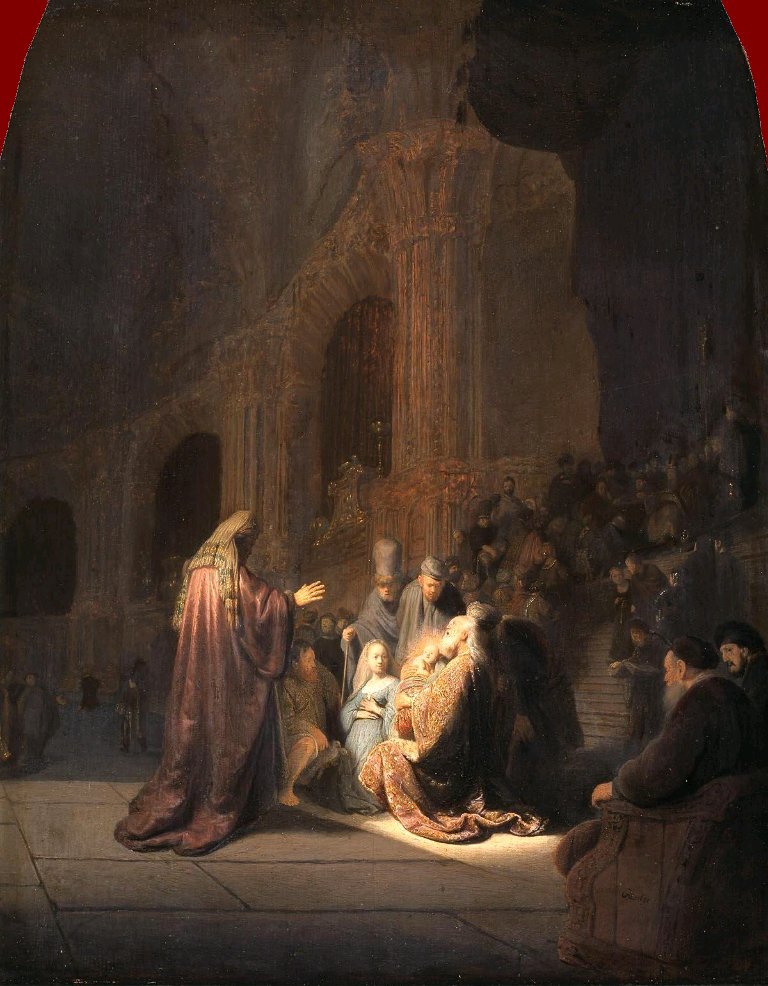 Shout for joy to the Lord, all the earth,    burst into jubilant song with music;make music to the Lord with the harp,    with the harp and the sound of singing,with trumpets and the blast of the ram’s horn    shout for joy before the Lord, the King.
Jesus Presented at the Temple – Rembrandt - 1631
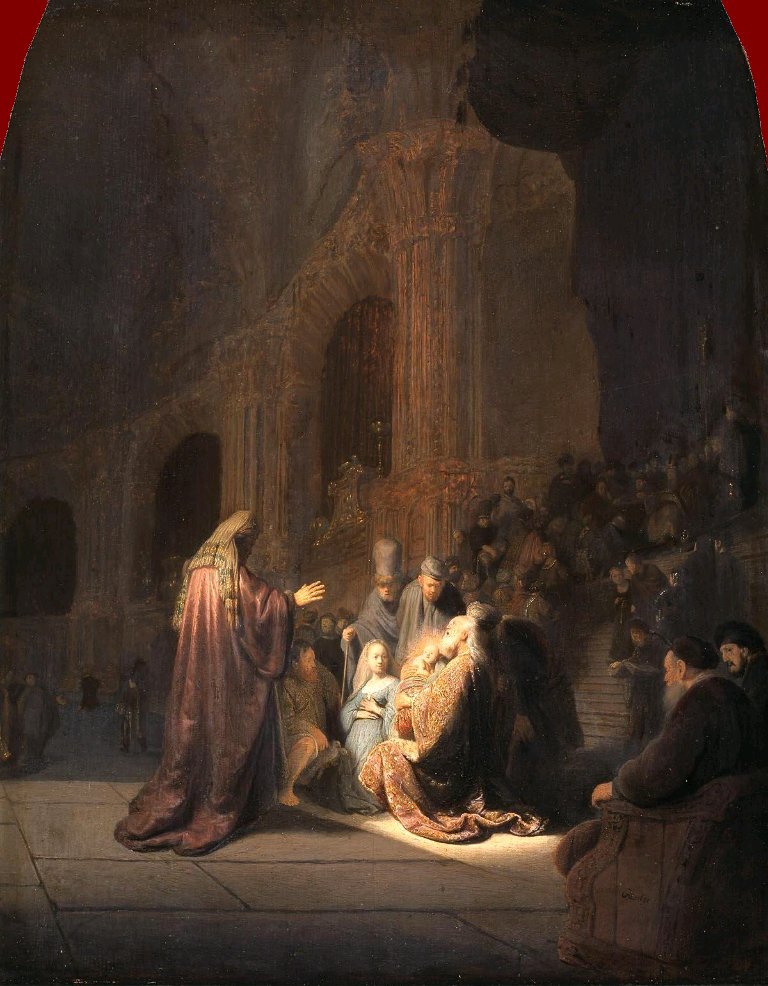 Let the sea resound, and everything in it,    the world, and all who live in it.Let the rivers clap their hands,    let the mountains sing together for joy;
Jesus Presented at the Temple – Rembrandt - 1631
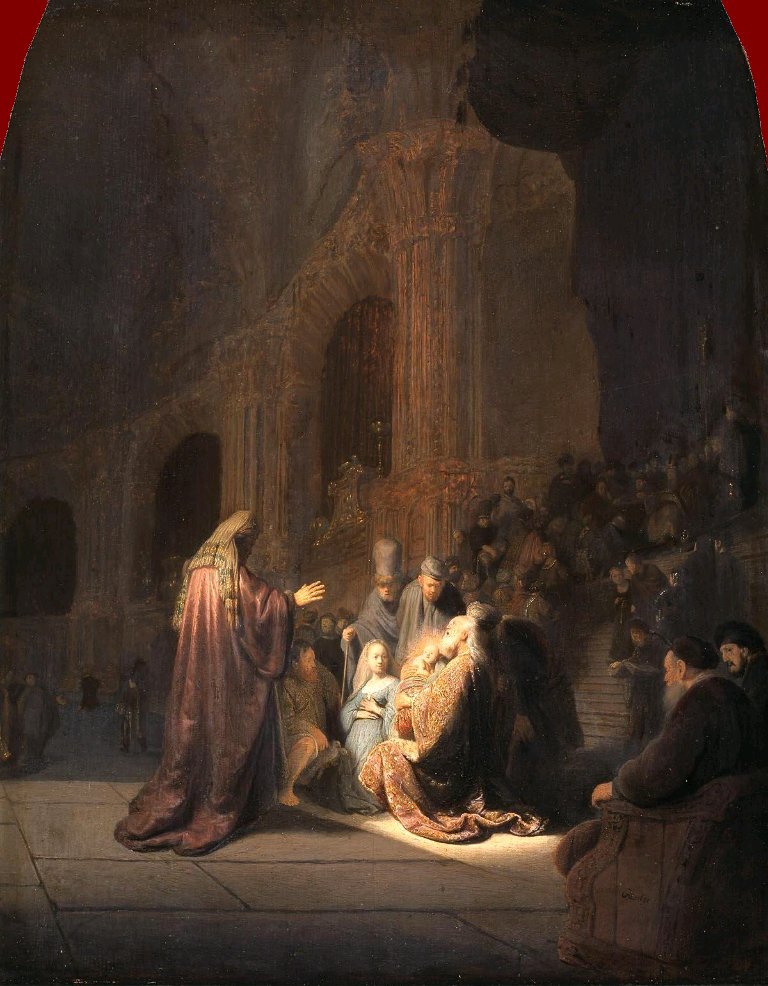 let them sing before the Lord,    for he comes to judge the earth.He will judge the world in righteousness    and the peoples with equity.
Jesus Presented at the Temple – Rembrandt - 1631
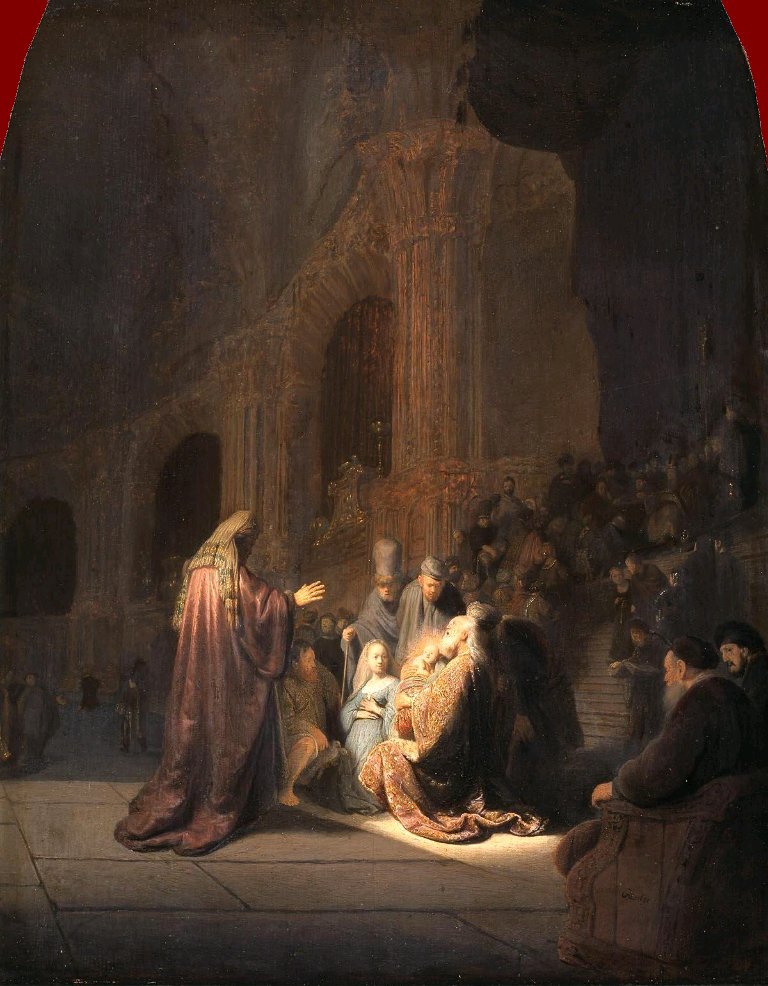 Jesus Presented at the Temple – Rembrandt - 1631
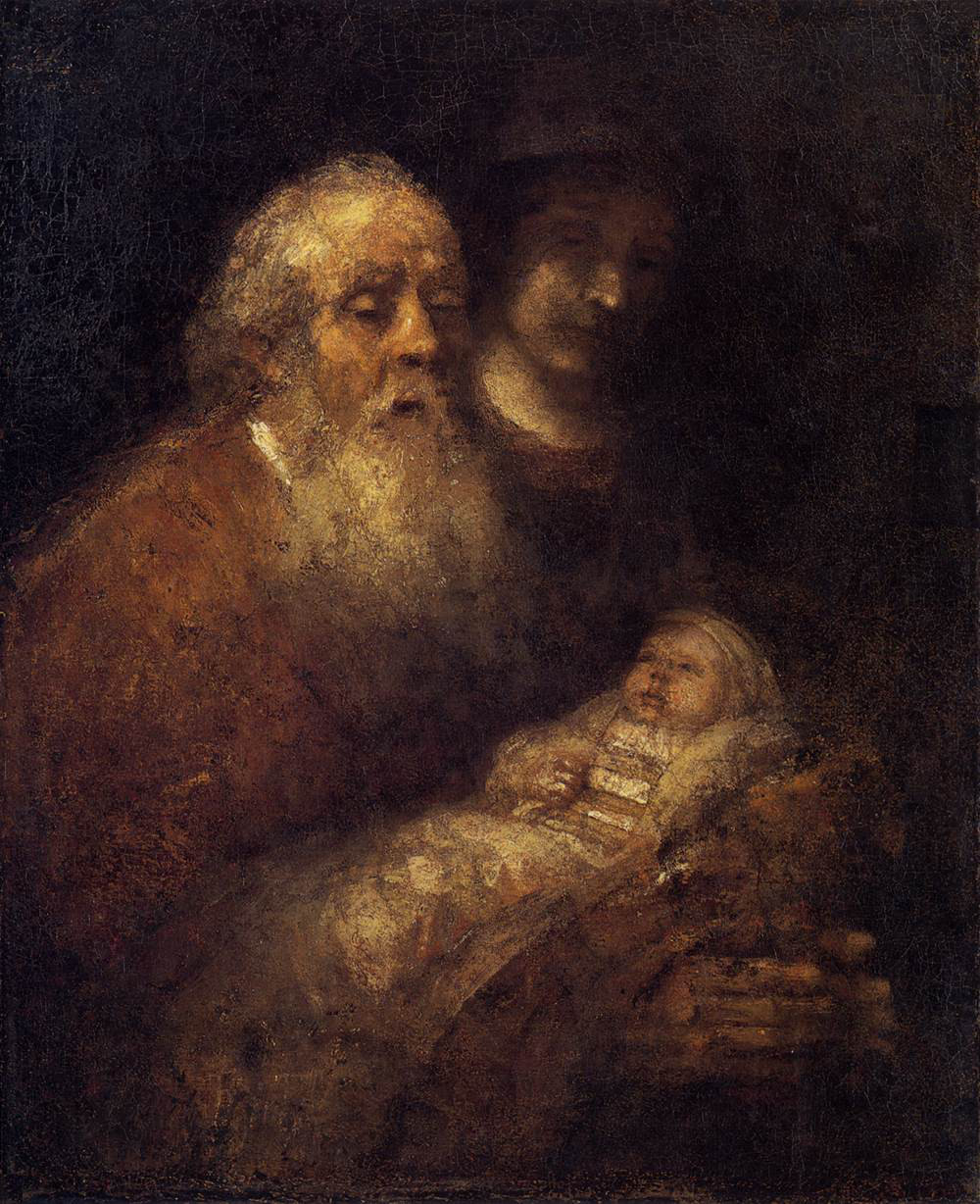 The King Who Will Come Again
Luke 2:21-40
Psalm 98
Greek Icon of Jesus’ Second Coming – c1700
Simeon’s Song of Praise – Rembrandt – 1669
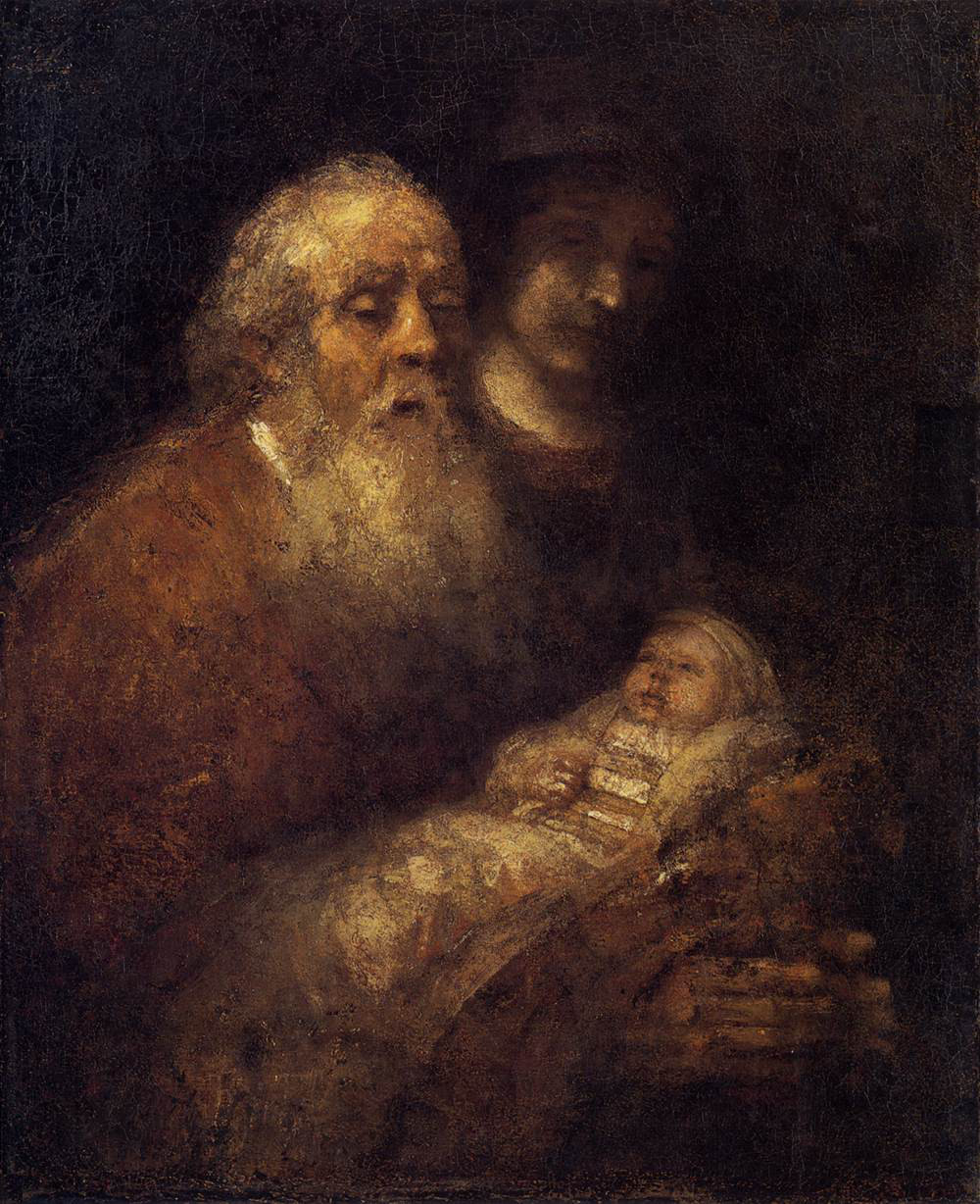 “Good news of great joy…”
“…for all the people”
“Peace on Earth”
?
Greek Icon of Jesus’ Second Coming – c1700
Simeon’s Song of Praise – Rembrandt – 1669
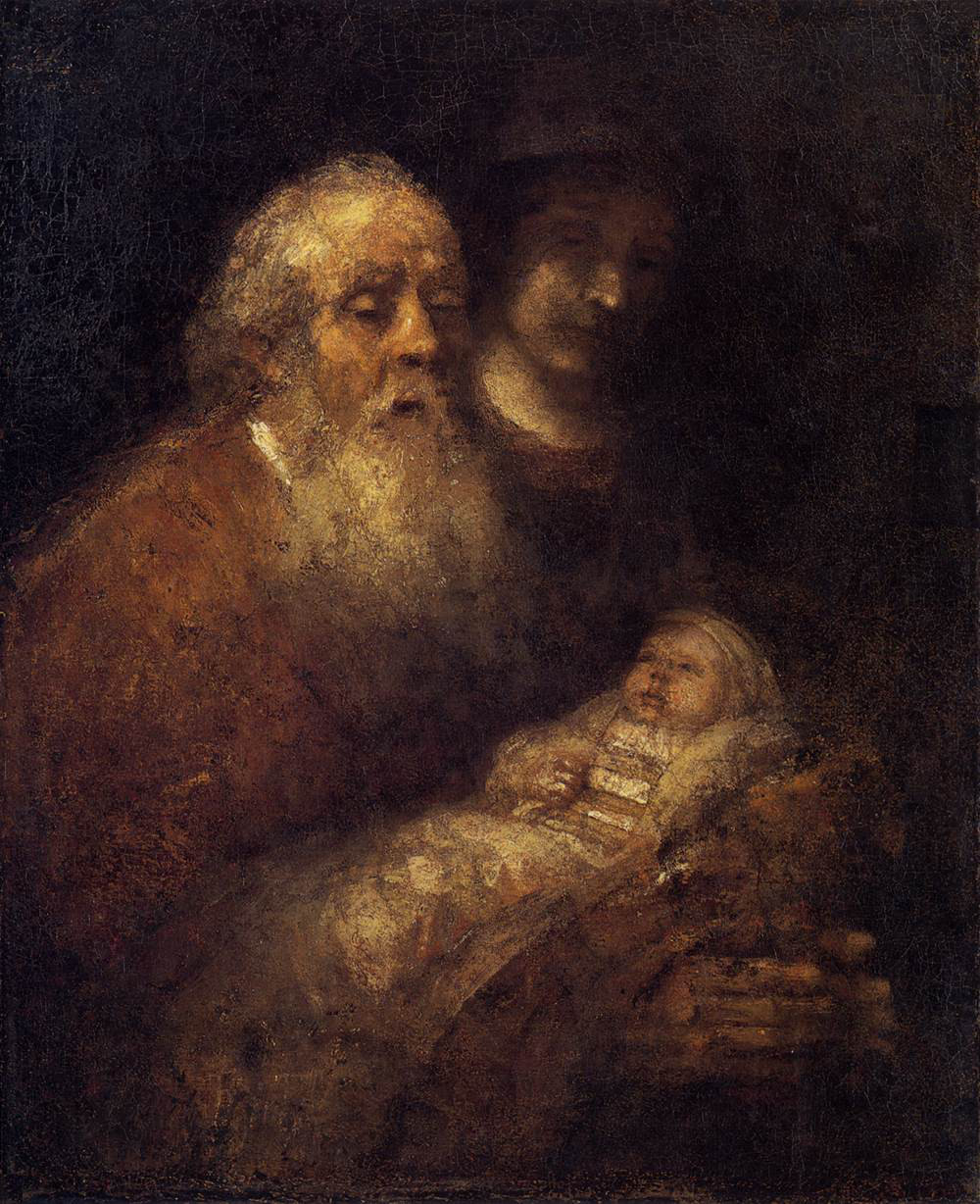 Tension between what is and what should be
What defines ‘normal’?
Greek Icon of Jesus’ Second Coming – c1700
Simeon’s Song of Praise – Rembrandt – 1669
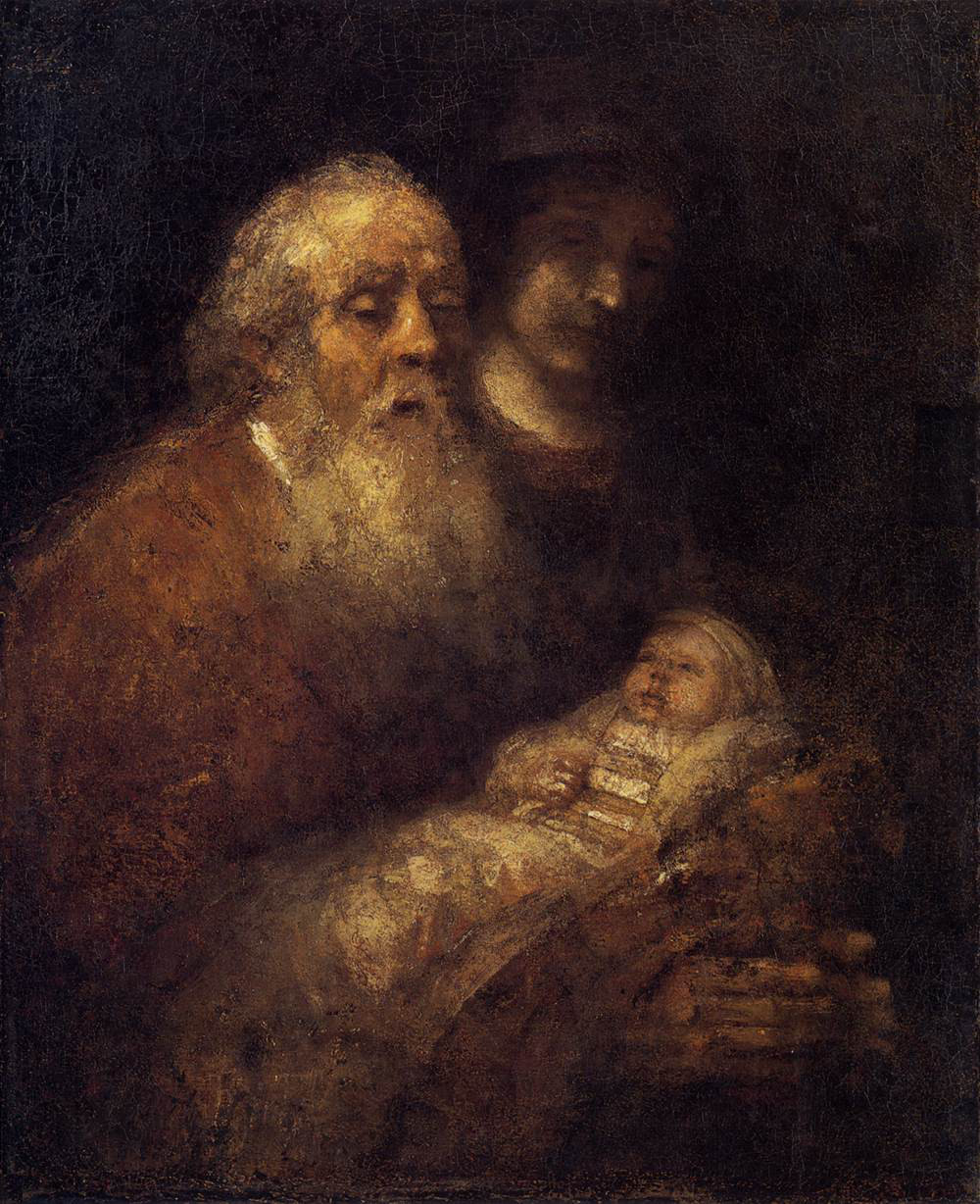 Simeon and Anna
A time of darkness – Isaiah 9:2
Longed for God’s saviour – Isaiah 9:6-7
Greek Icon of Jesus’ Second Coming – c1700
Simeon’s Song of Praise – Rembrandt – 1669
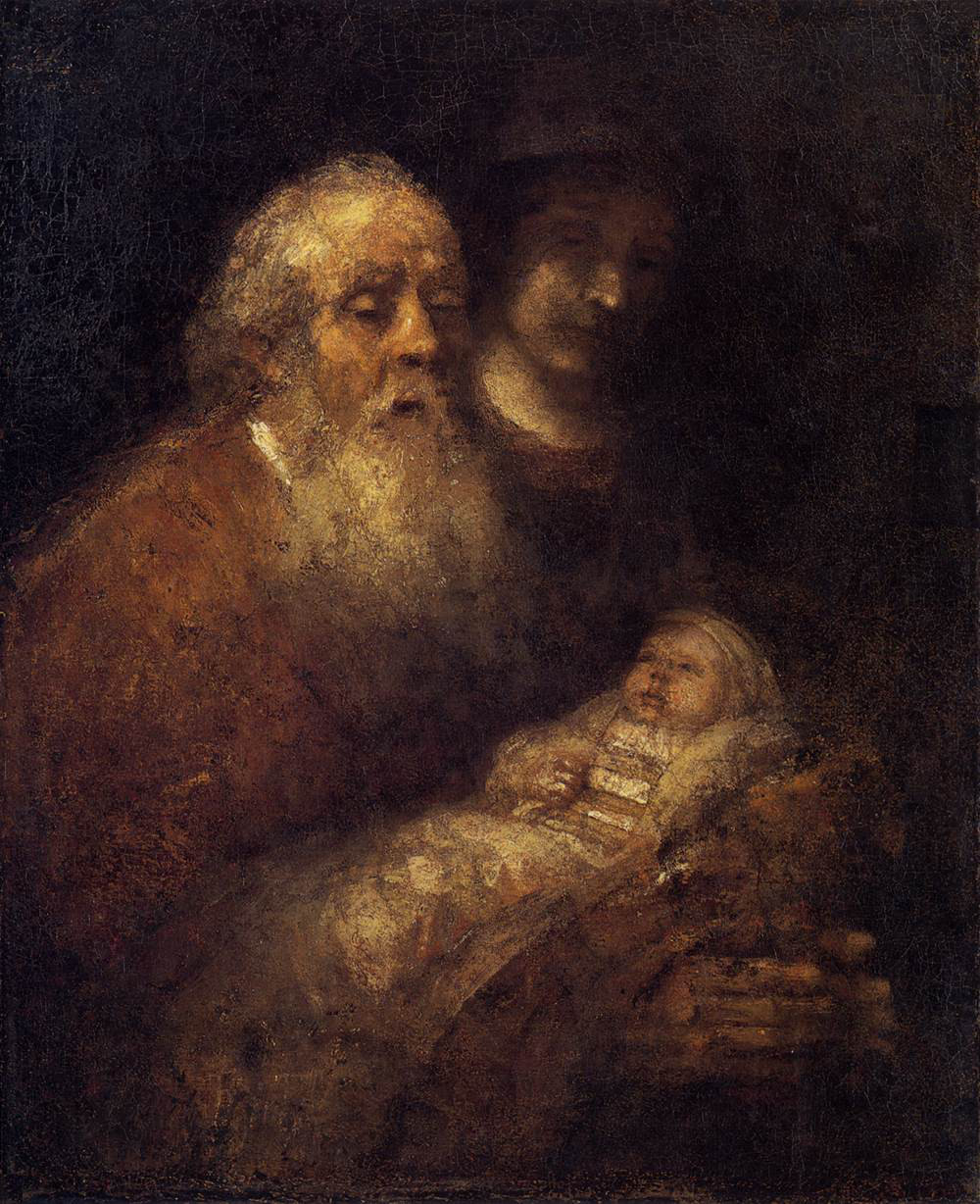 Simeon and Anna
Overflow with joy meeting Jesus
Echoes of Psalm 98
Greek Icon of Jesus’ Second Coming – c1700
Simeon’s Song of Praise – Rembrandt – 1669
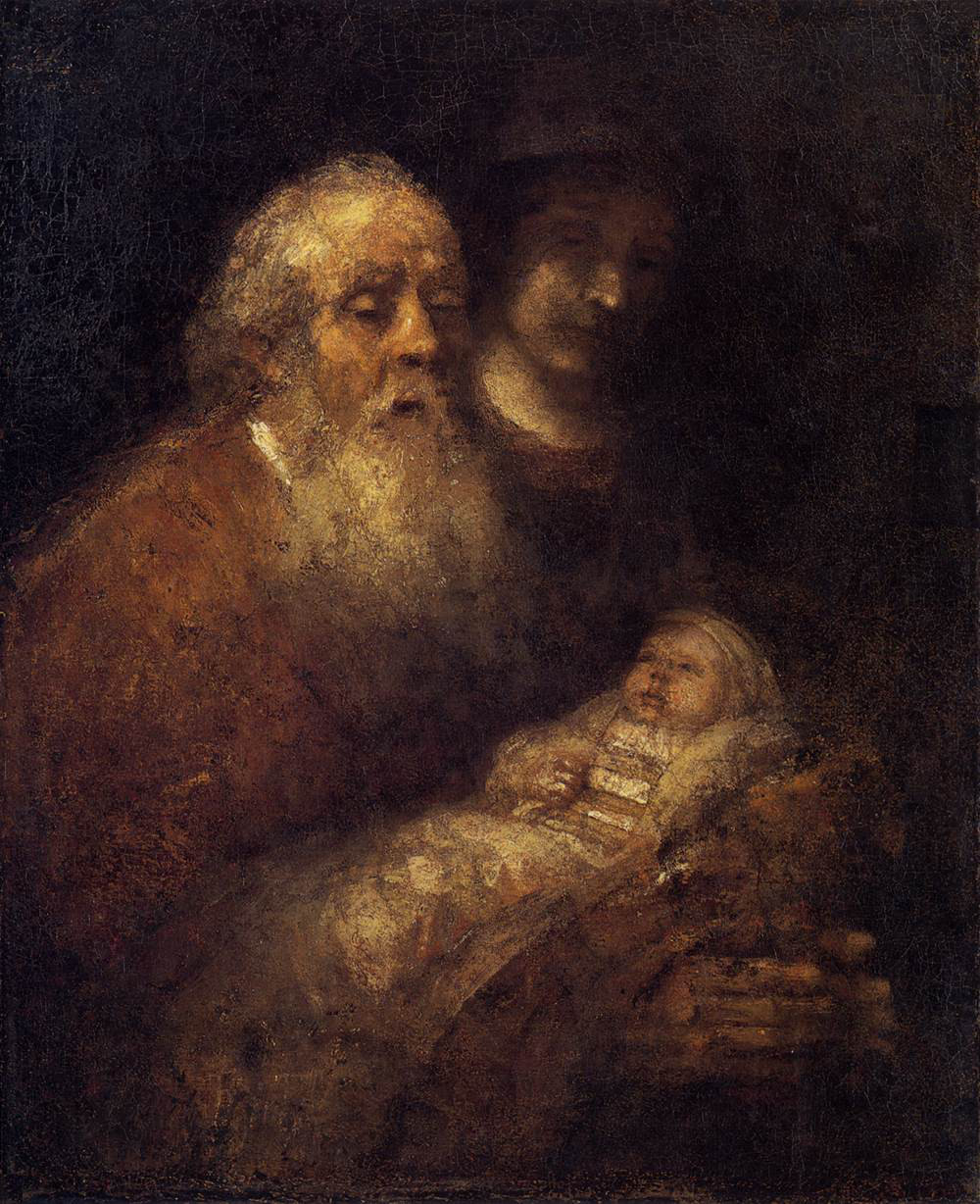 Jesus’ Life
What should be, can be
Be inspired
Greek Icon of Jesus’ Second Coming – c1700
Simeon’s Song of Praise – Rembrandt – 1669
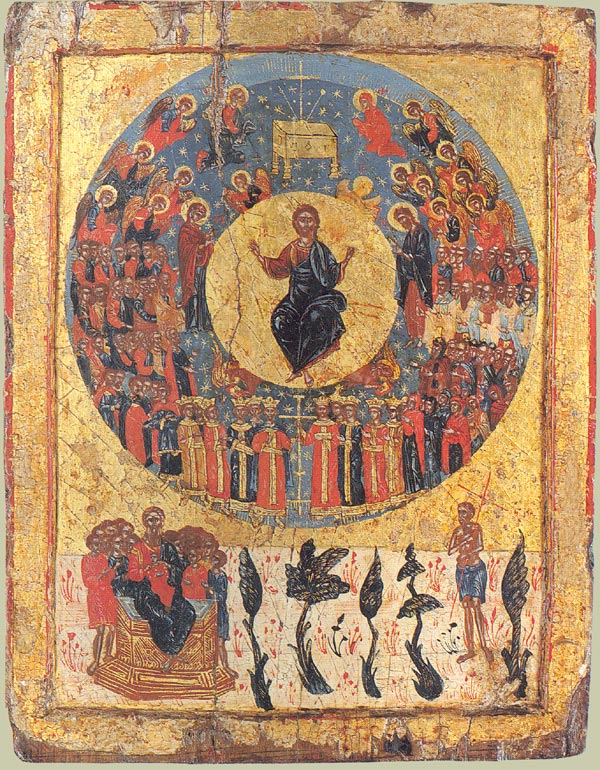 One Day, Jesus Will Return
Judge, restore, make perfect
What can be, will be
The saviour-judge
“Let them sing before the Lord, for He comes to judge the earth. He will judge the world with righteousness and the peoples with equity” – Psalm 98:9
A time of joy and relief?
Greek Icon of Jesus’ Second Coming – c1700
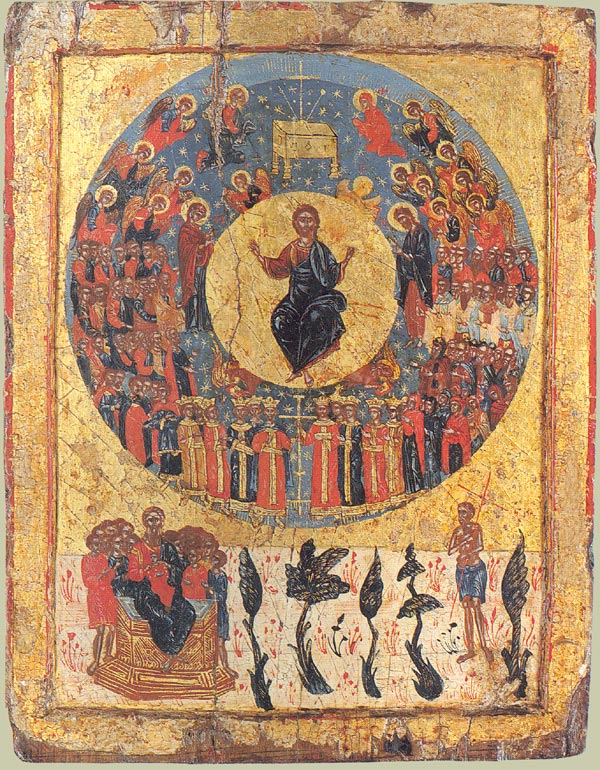 God Keeps His Promises
“Then I saw “a new heaven and a new earth,” for the first heaven and the first earth had passed away, and there was no longer any sea. I saw the Holy City, the new Jerusalem, coming down out of heaven from God, prepared as a bride beautifully dressed for her husband. And I heard a loud voice from the throne saying, “Look! God’s dwelling place is now among the people, and he will dwell with them. They will be his people, and God himself will be with them and be their God.”
Greek Icon of Jesus’ Second Coming – c1700
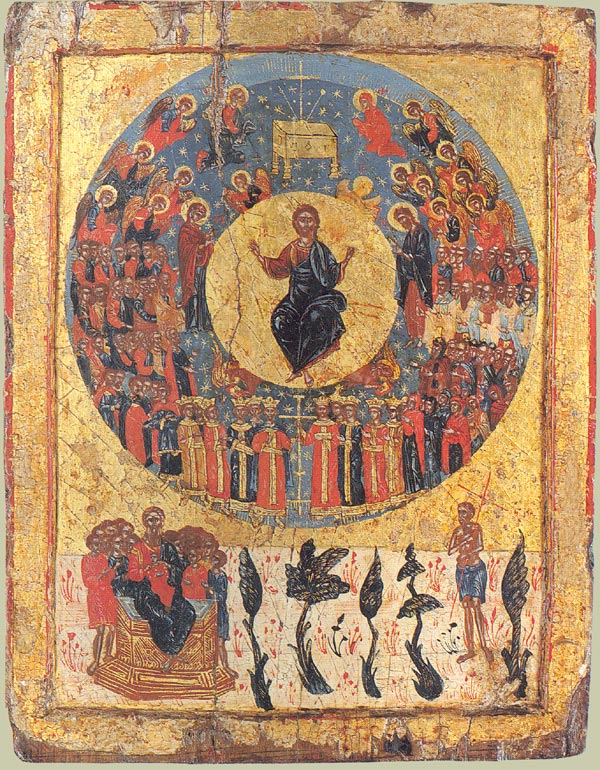 God Keeps His Promises
“‘He will wipe every tear from their eyes. There will be no more death’ or mourning or crying or pain, for the old order of things has passed away.” He who was seated on the throne said, “I am making everything new!” Then he said, “Write this down, for these words are trustworthy and true.” He said to me: “It is done. I am the Alpha and the Omega, the Beginning and the End. To the thirsty I will give water without cost from the spring of the water of life. Those who are victorious will inherit all this, and I will be their God and they will be my children.” – Revelation 21:1-7
Greek Icon of Jesus’ Second Coming – c1700
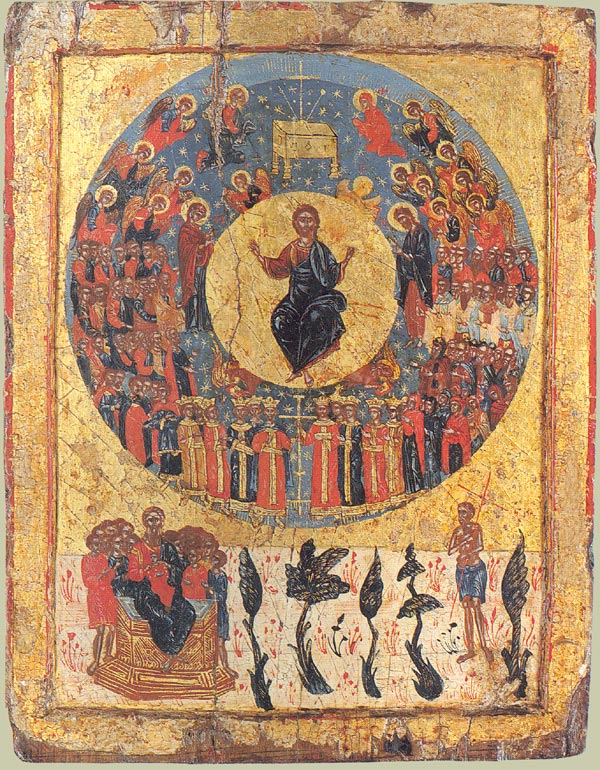 What Does This Mean for Us?
Our priorities?
What do we value?
Love like Christ?
Joy in hope?
Greek Icon of Jesus’ Second Coming – c1700
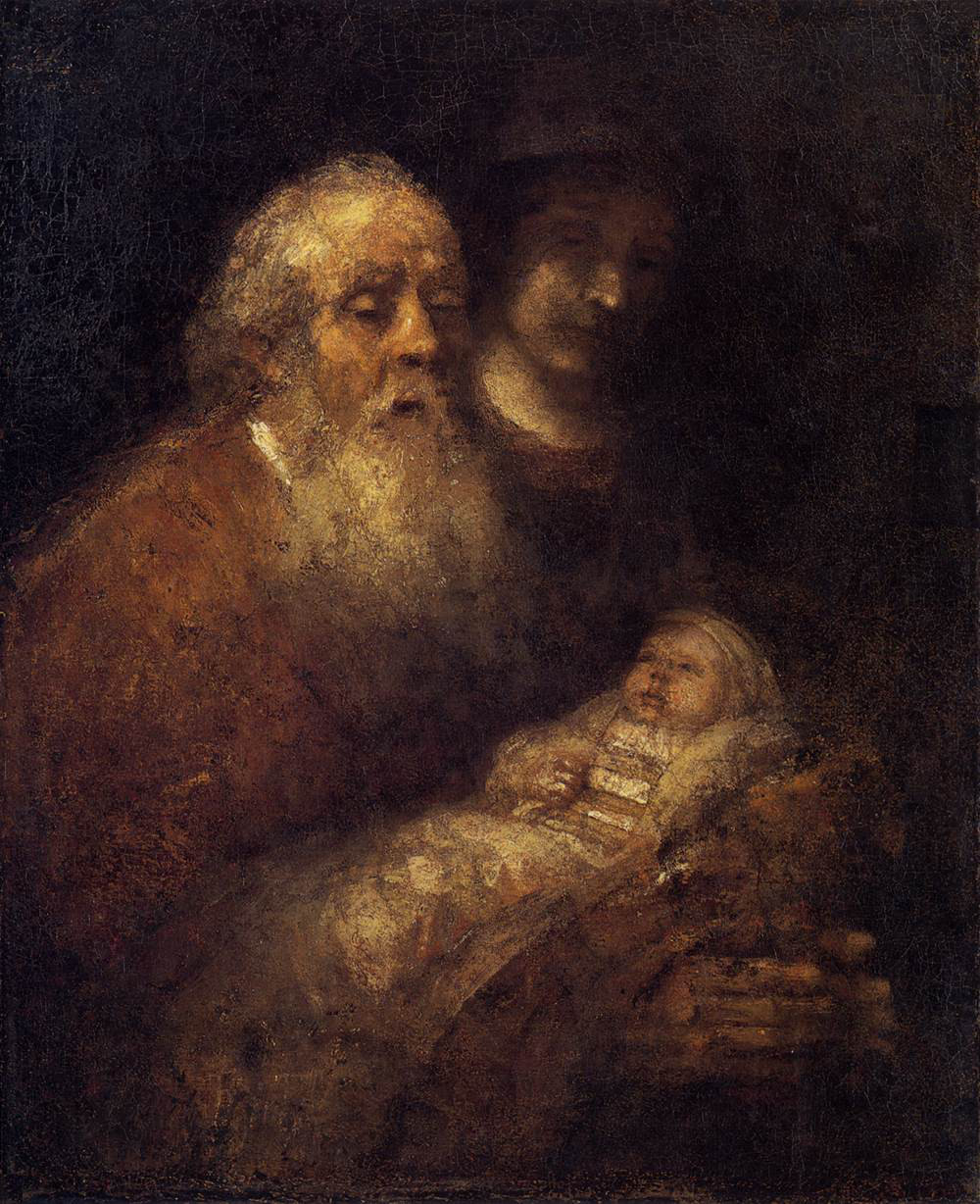 Like Simeon and Anna…
Greek Icon of Jesus’ Second Coming – c1700
Simeon’s Song of Praise – Rembrandt – 1669
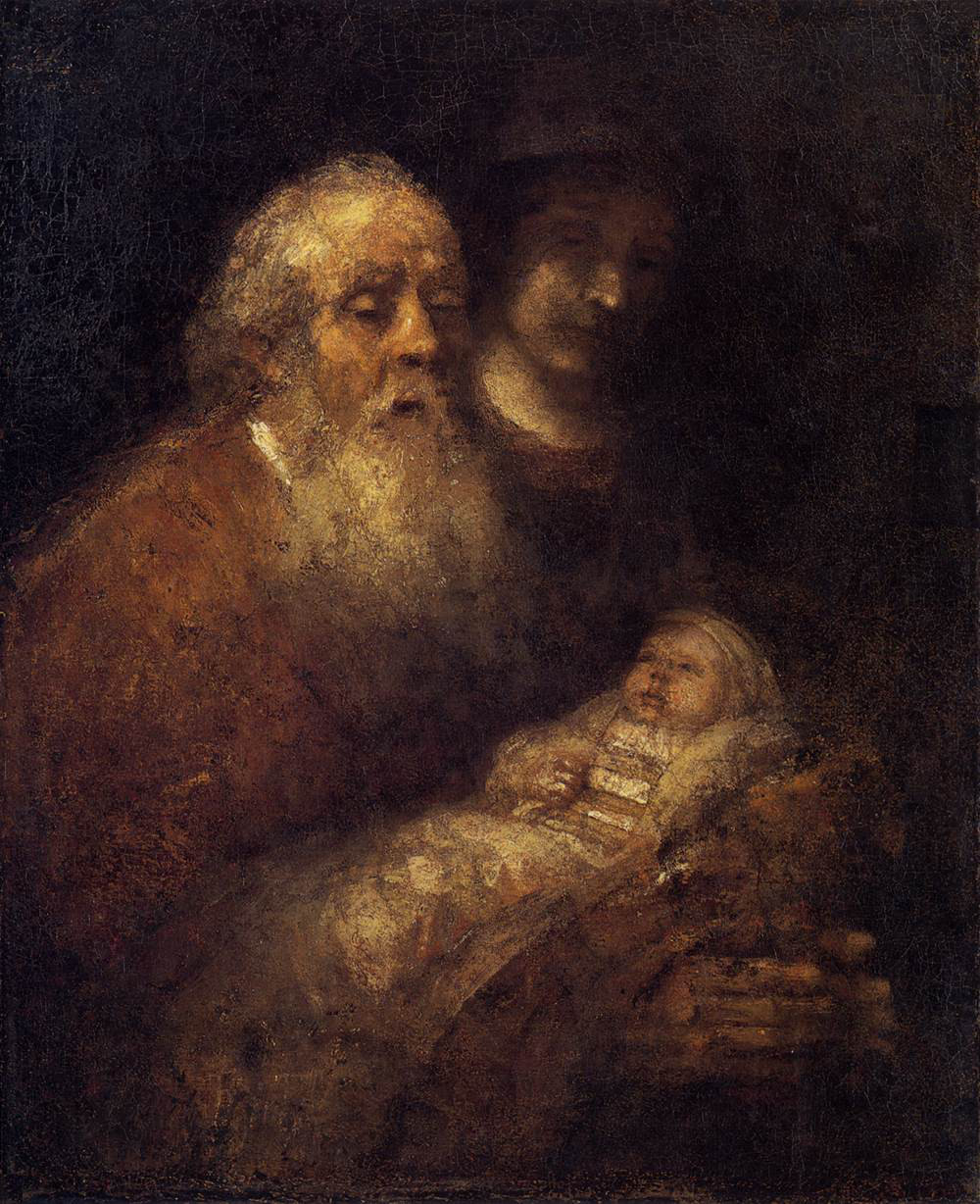 When I’m…
When We’re…
…Bring Your Joy
Greek Icon of Jesus’ Second Coming – c1700